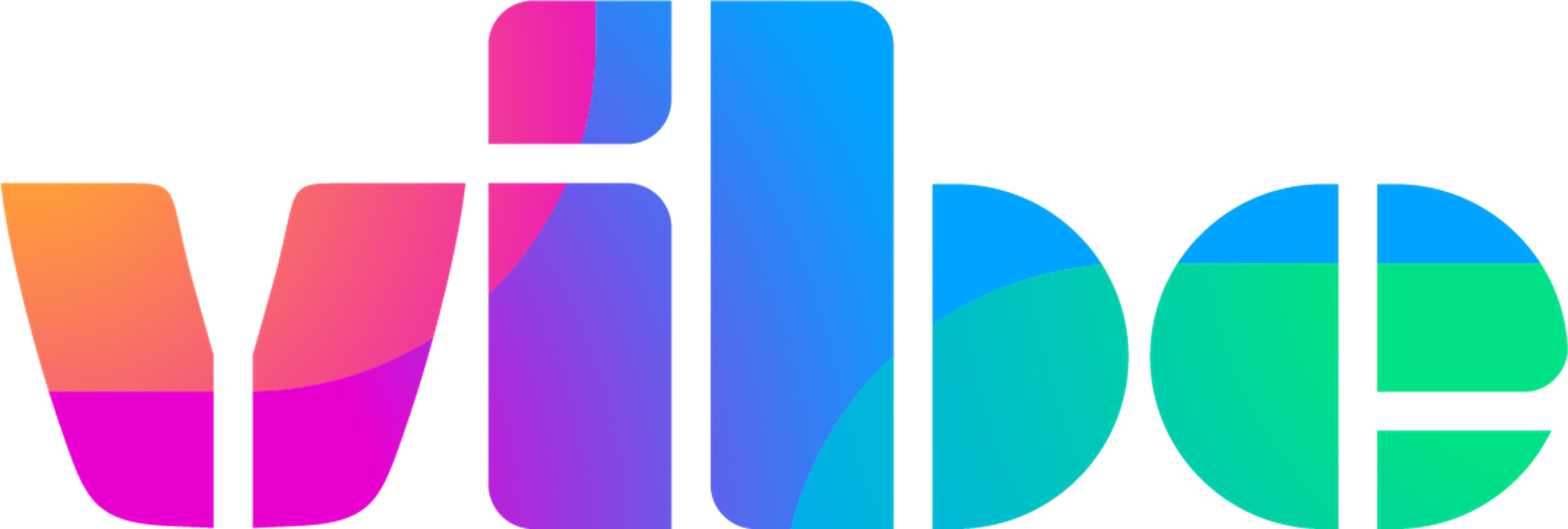 Carl.geraghty@vibeuk.org
Project Lead
Outreach
You may have seen our youth workers out and about on a Thursday, Friday and Saturday across Widnes and Runcorn.

We offer: 
Sexual health advice and contraception
Signpost YP to other agencies
[Speaker Notes: Real time intervention to prevent ASB, criminal activity]
Halton – Partnership work
Mischief night – Multi agency hub
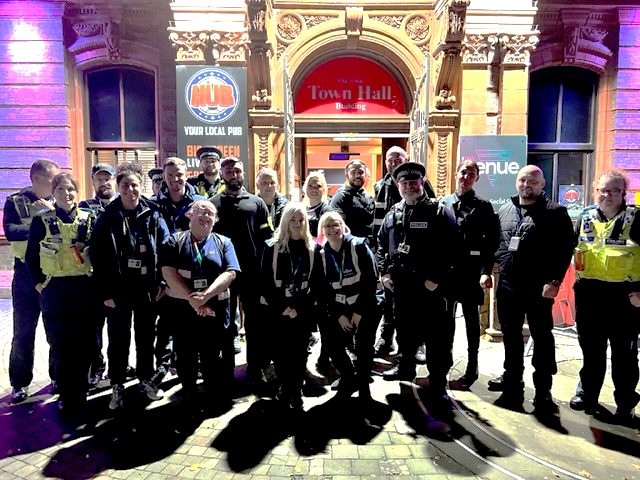 Lock out events @ The venue
Silver jubilee – Fireworks
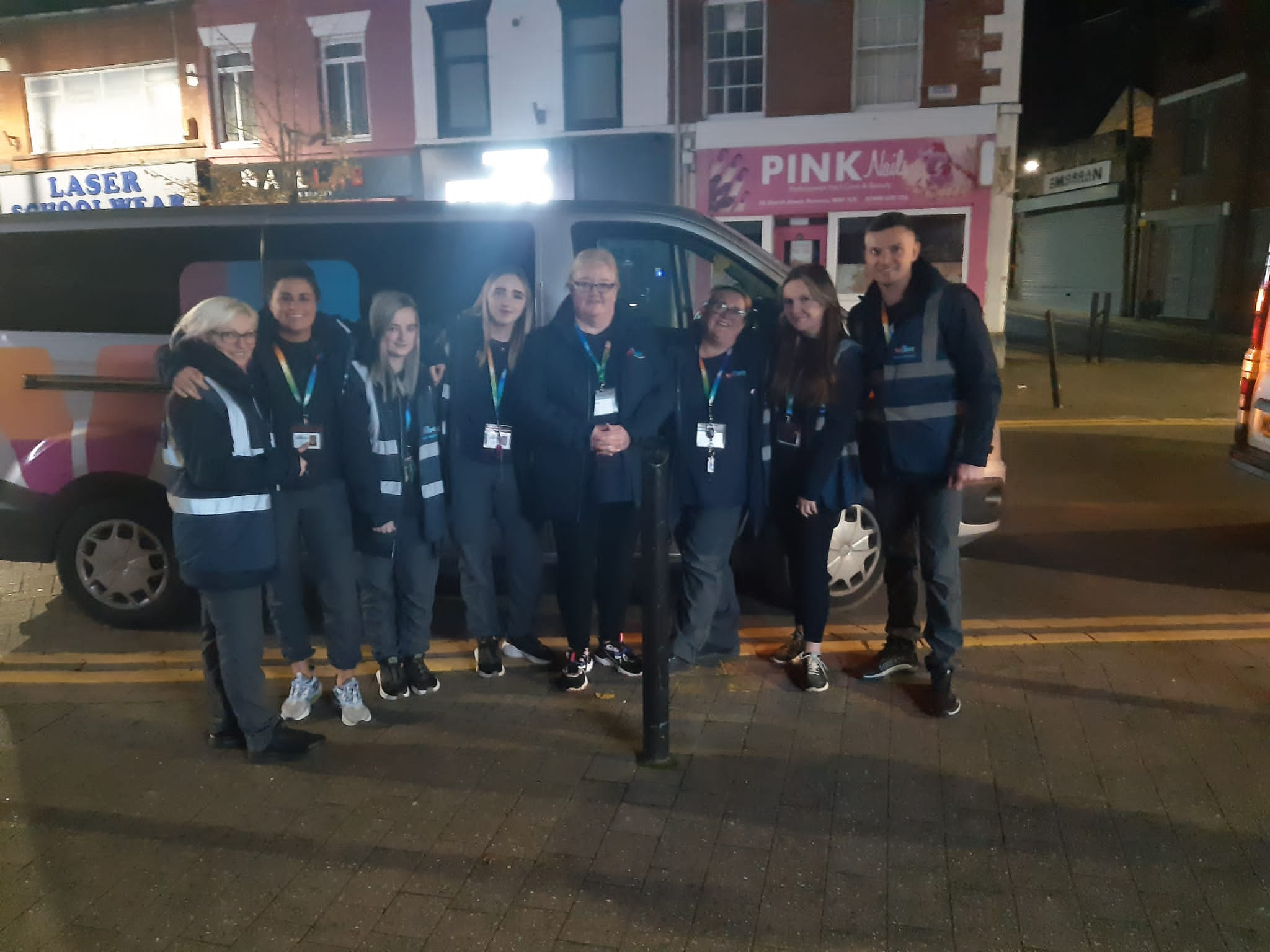 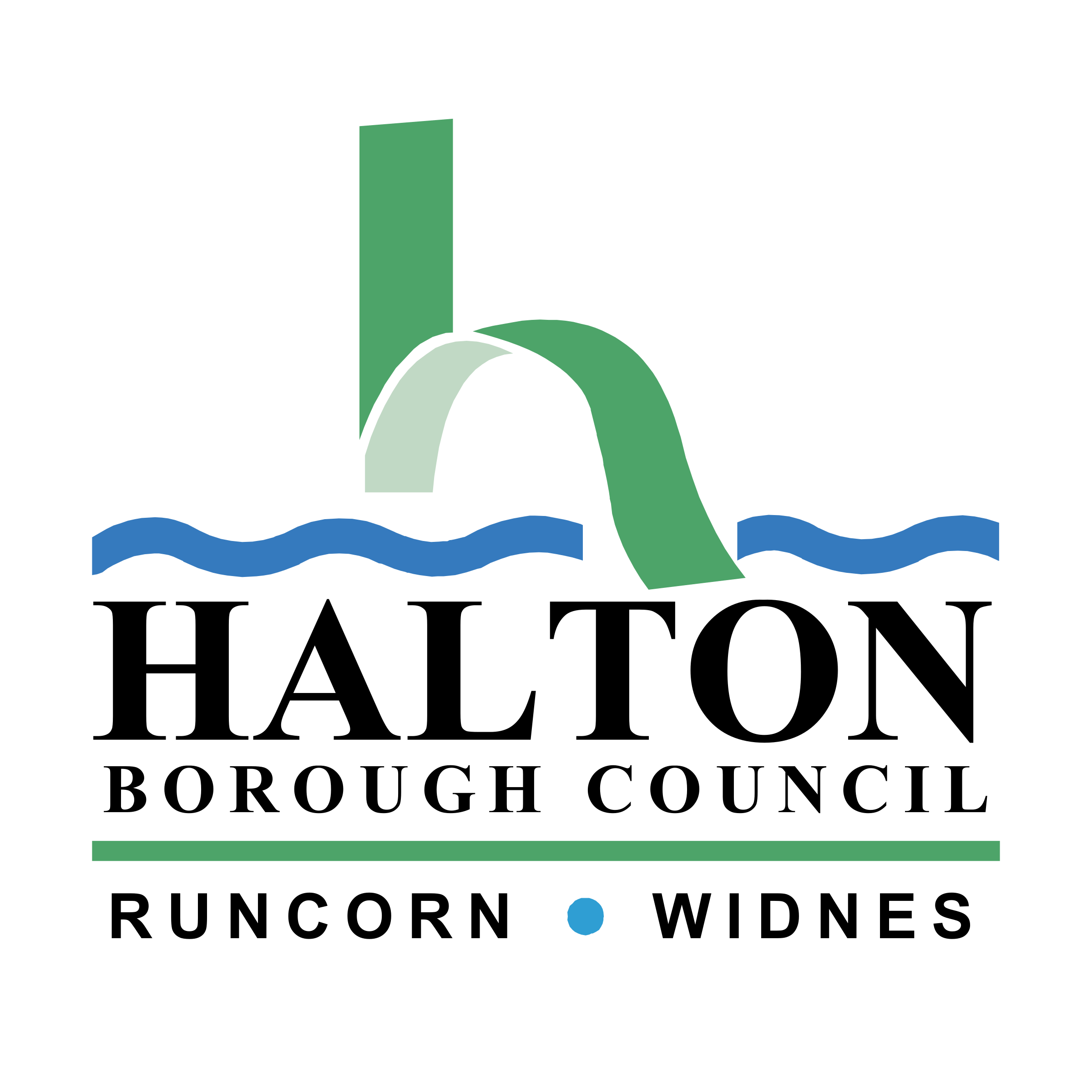 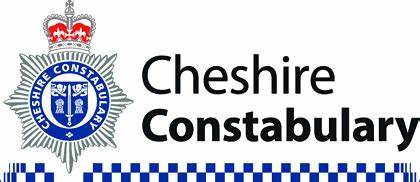 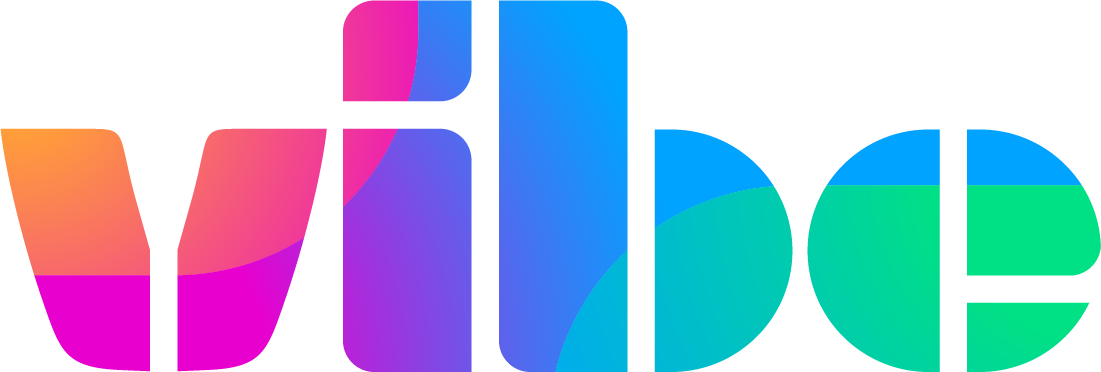 [Speaker Notes: Good feedback from chief inspector Andy blizzard]
Halton Detached Youth Work Riverside Housing 
Halton Detached Youth Work Windmill Hill
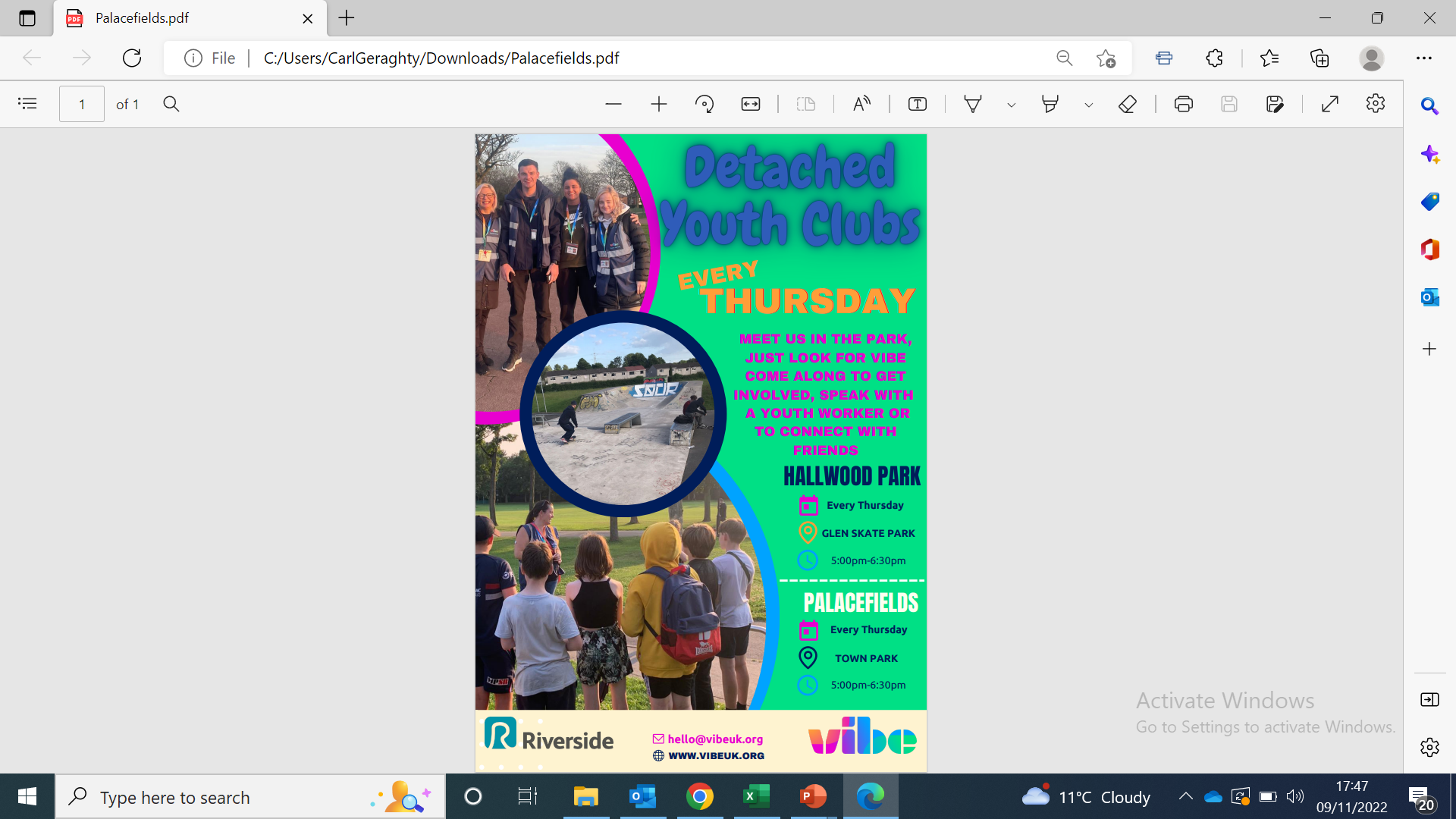 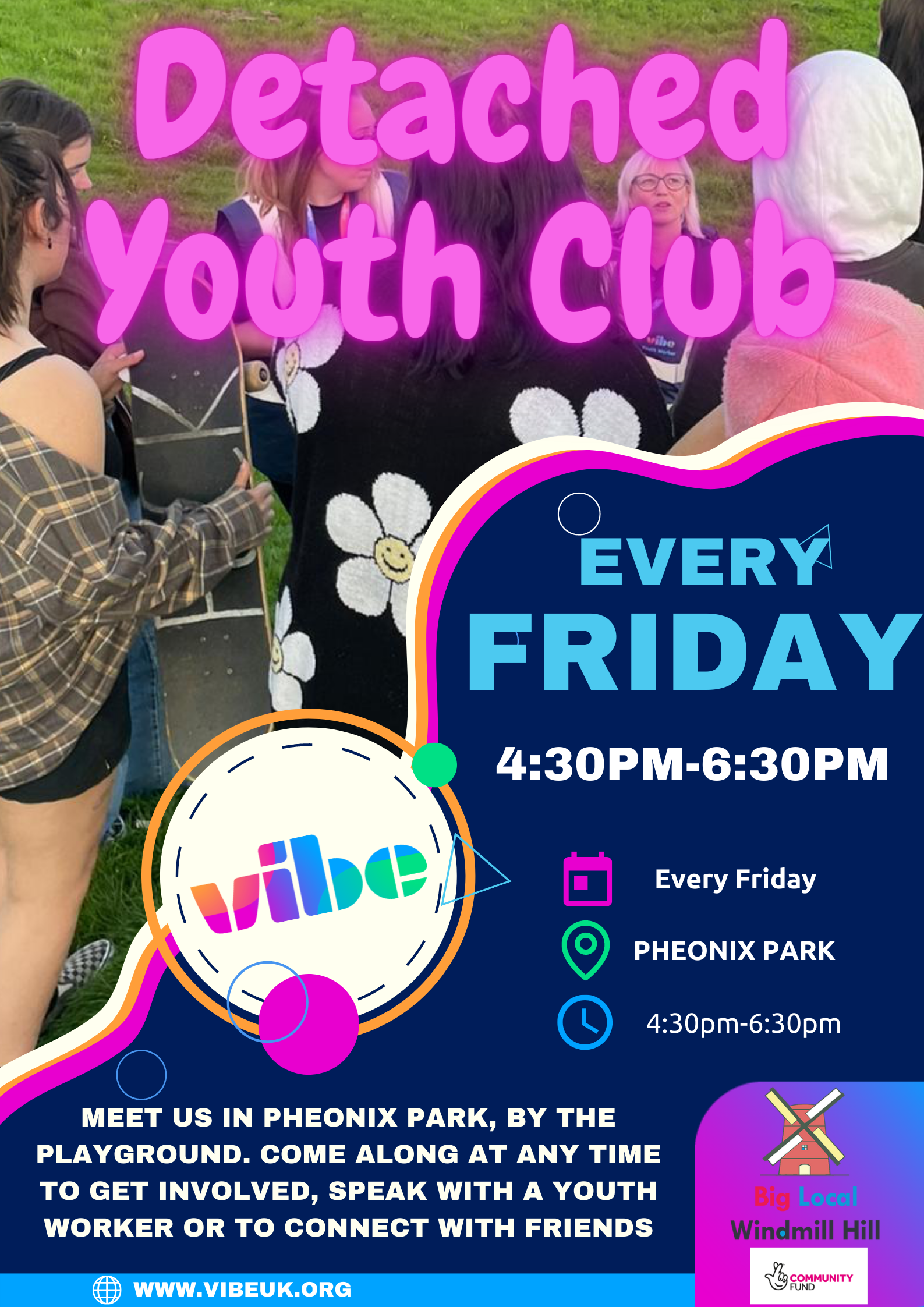 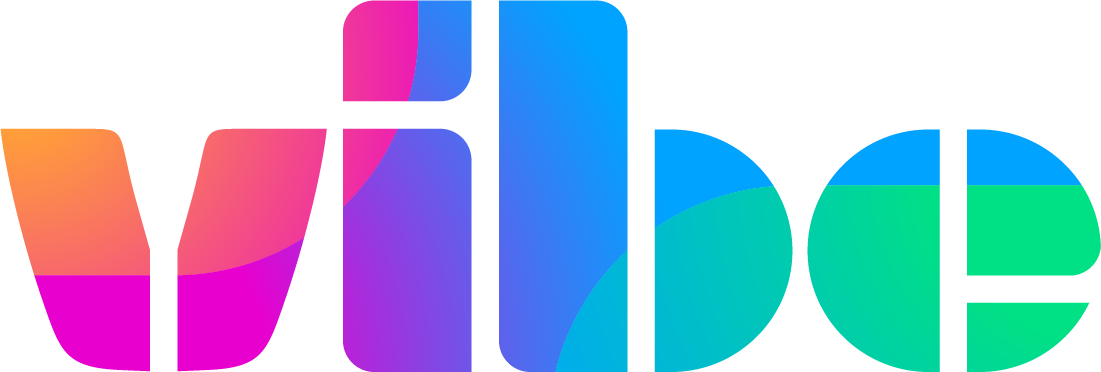 [Speaker Notes: Two detached sessions in Runcorn 

We meet the same group each week over in palace fields and on phoenix park]
Halton INC:
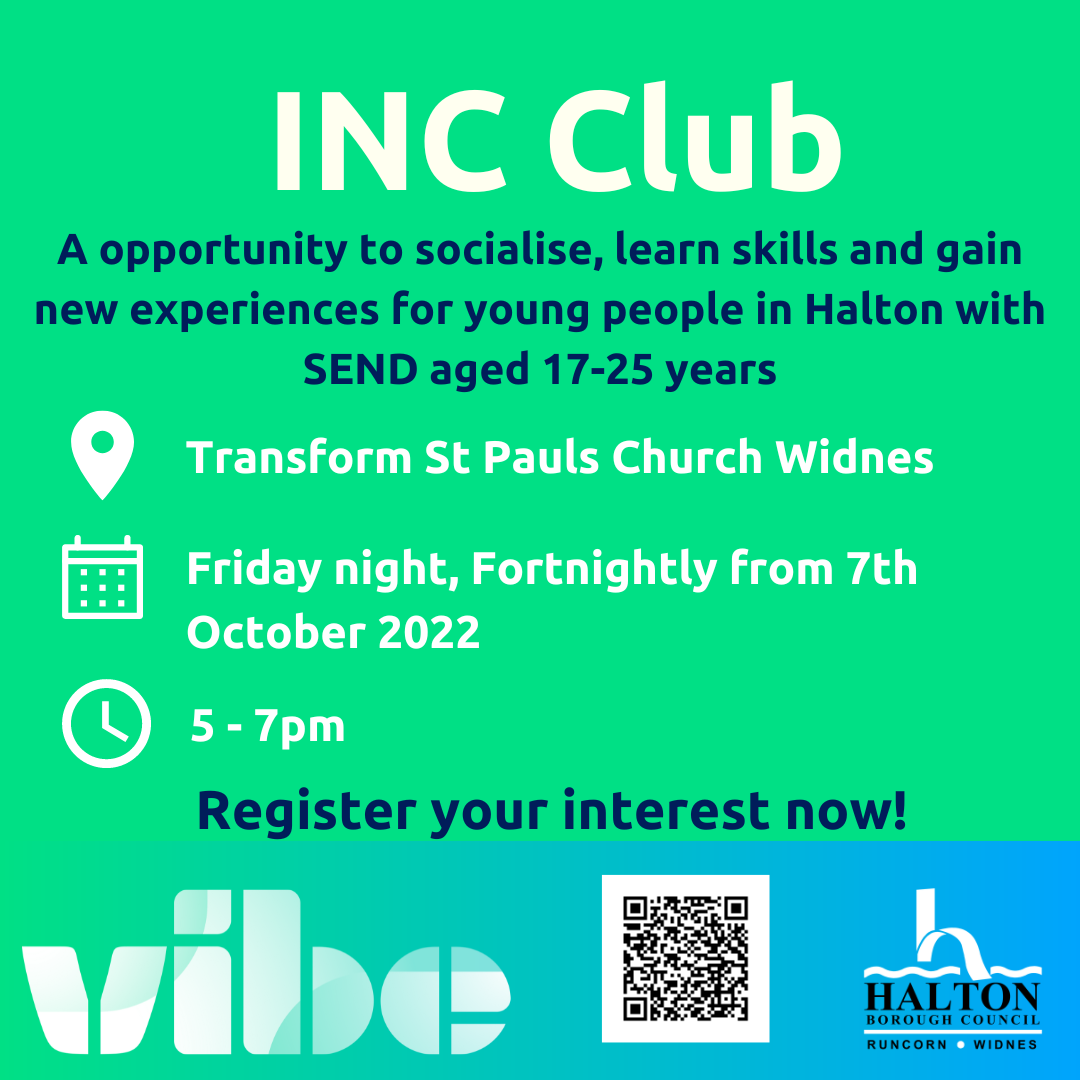 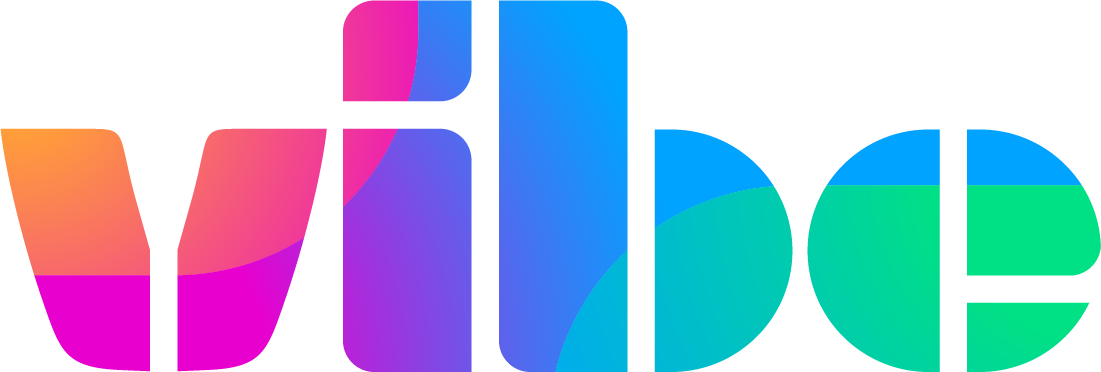 [Speaker Notes: Inclusive needs club 

Every fortnight build social development]
Halton Interact


Cohort 12 YP

12-week program
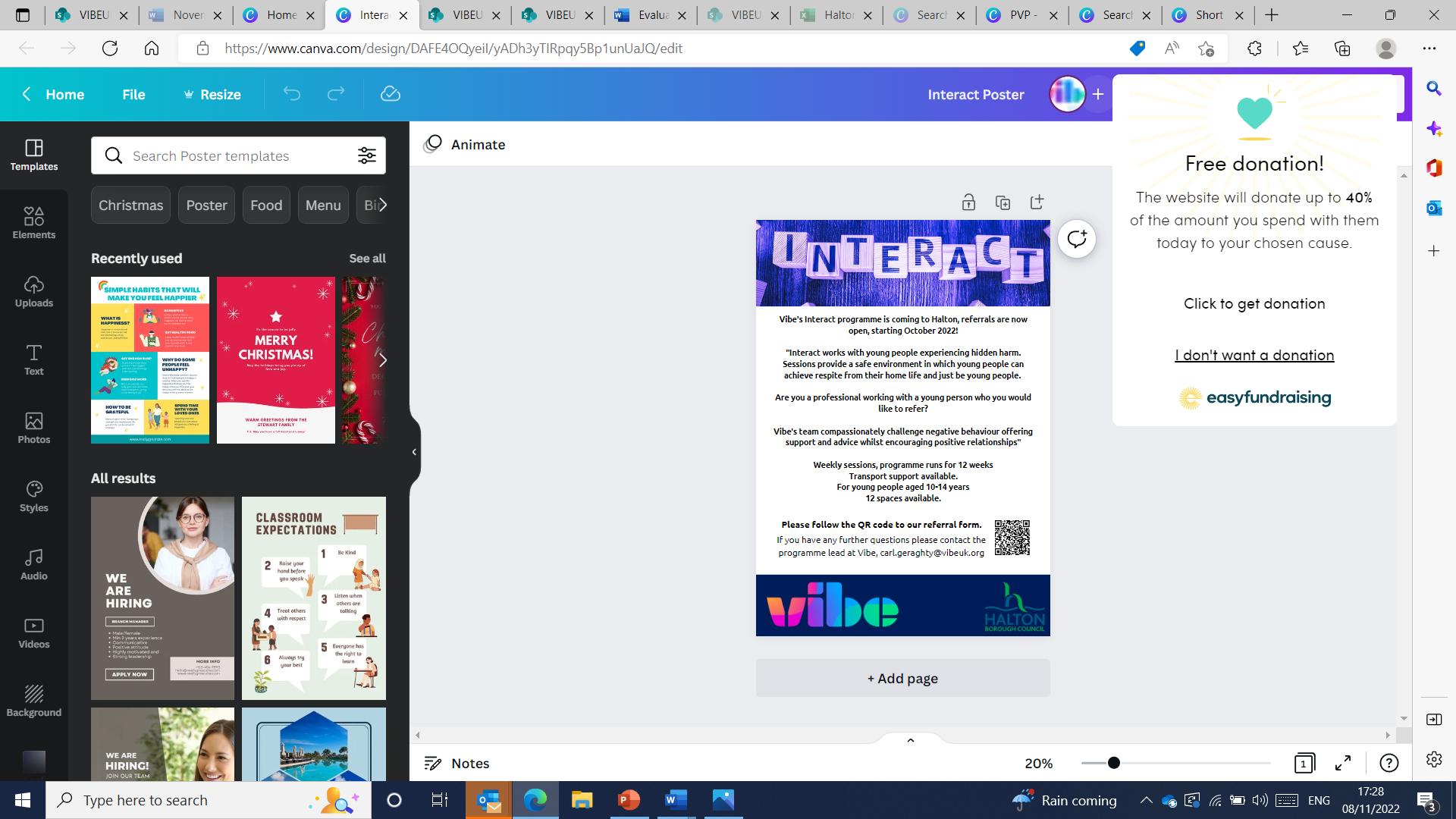 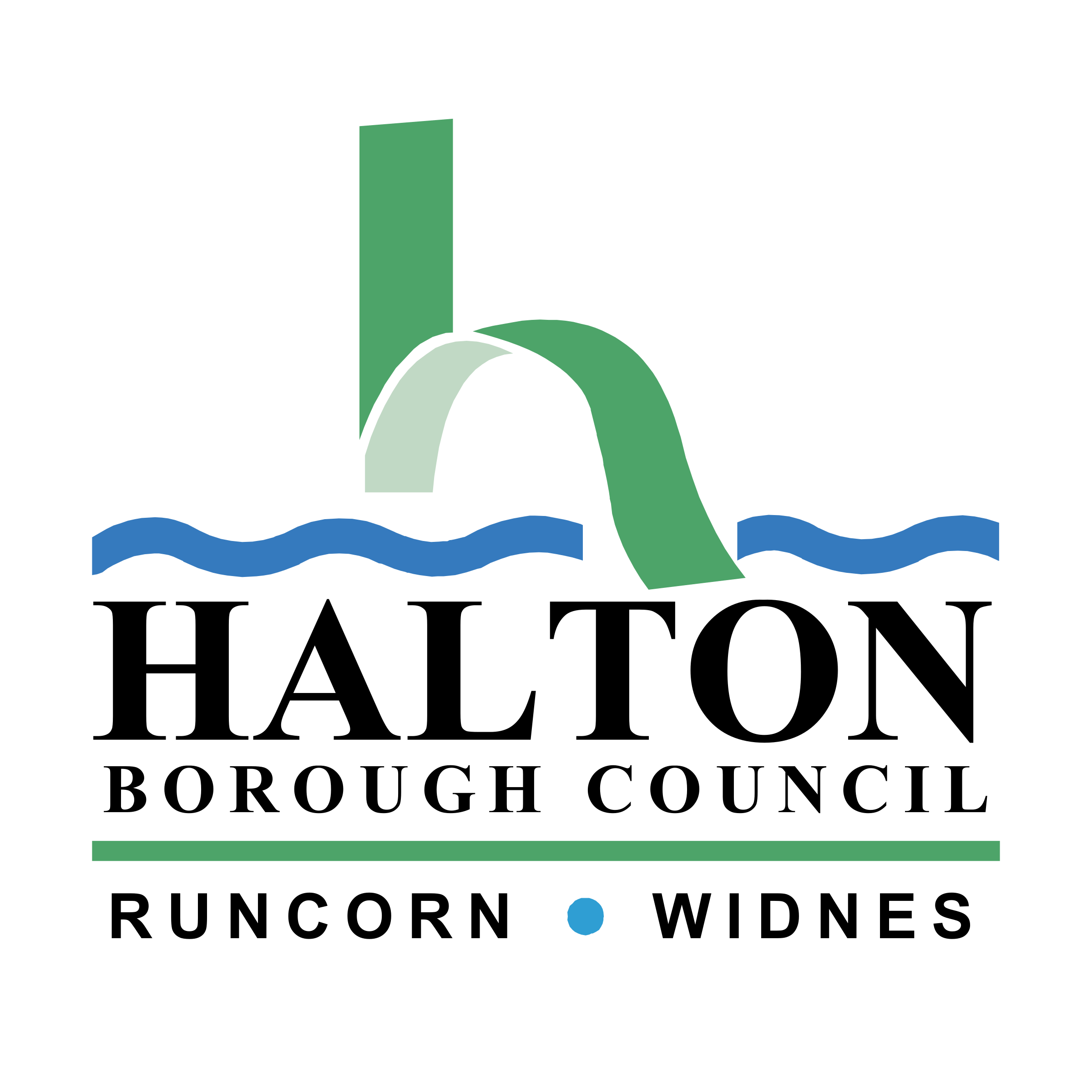 [Speaker Notes: Hidden Harm 

Parental substance misuse or co occurring mental health 

Respite for YP]
Halton area contracts:
What is coming in Winter 2022/23?
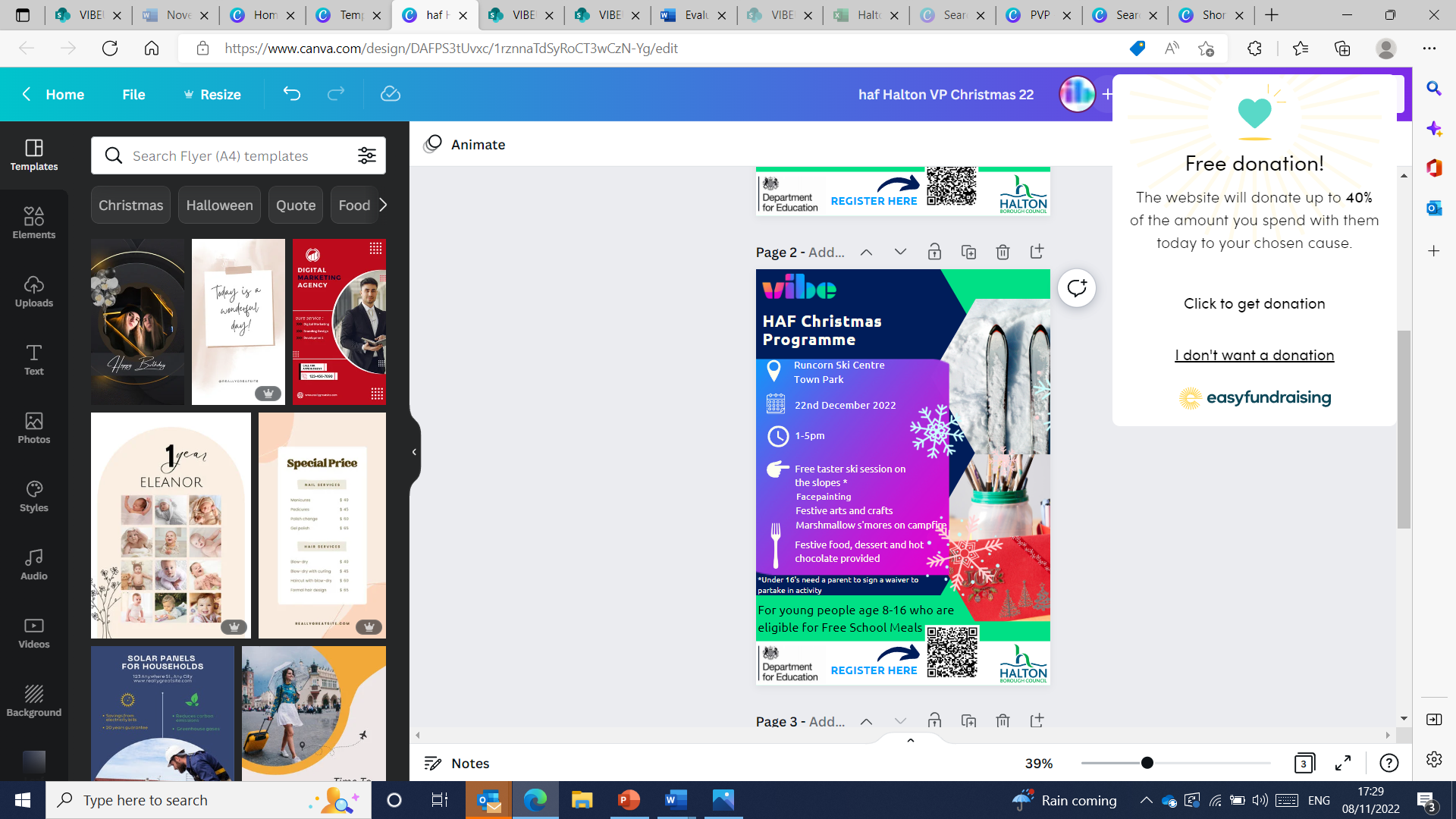 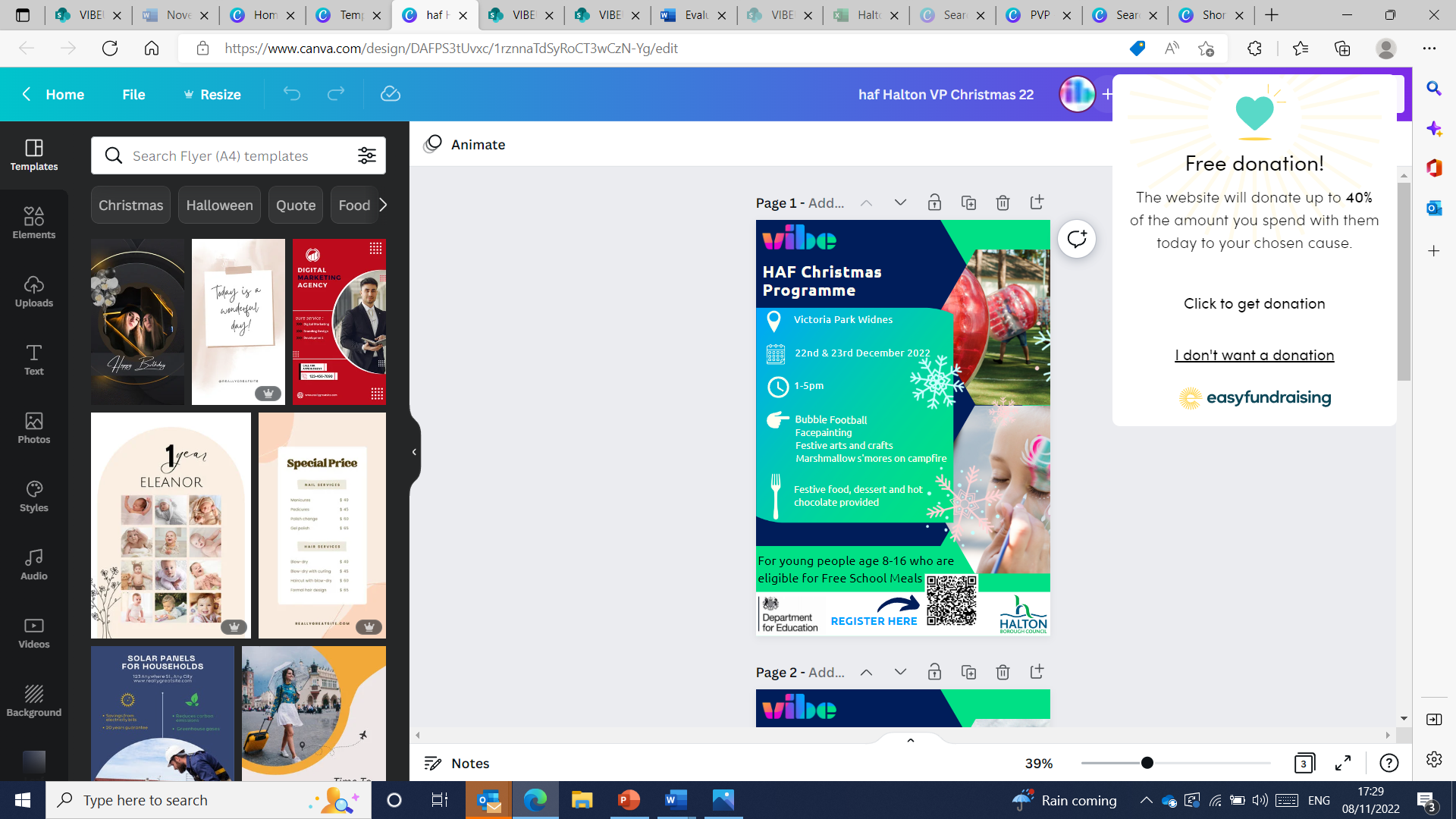 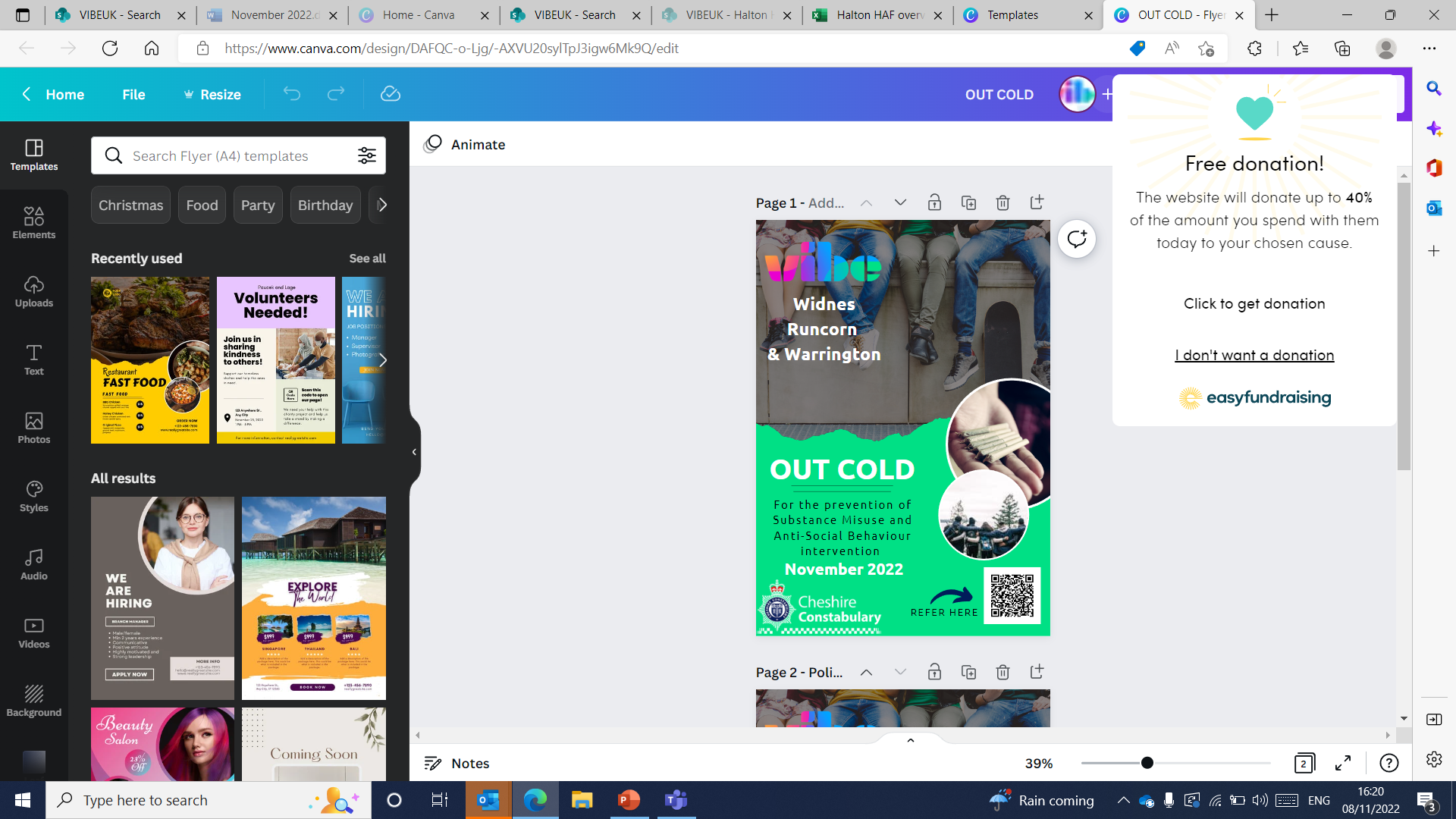 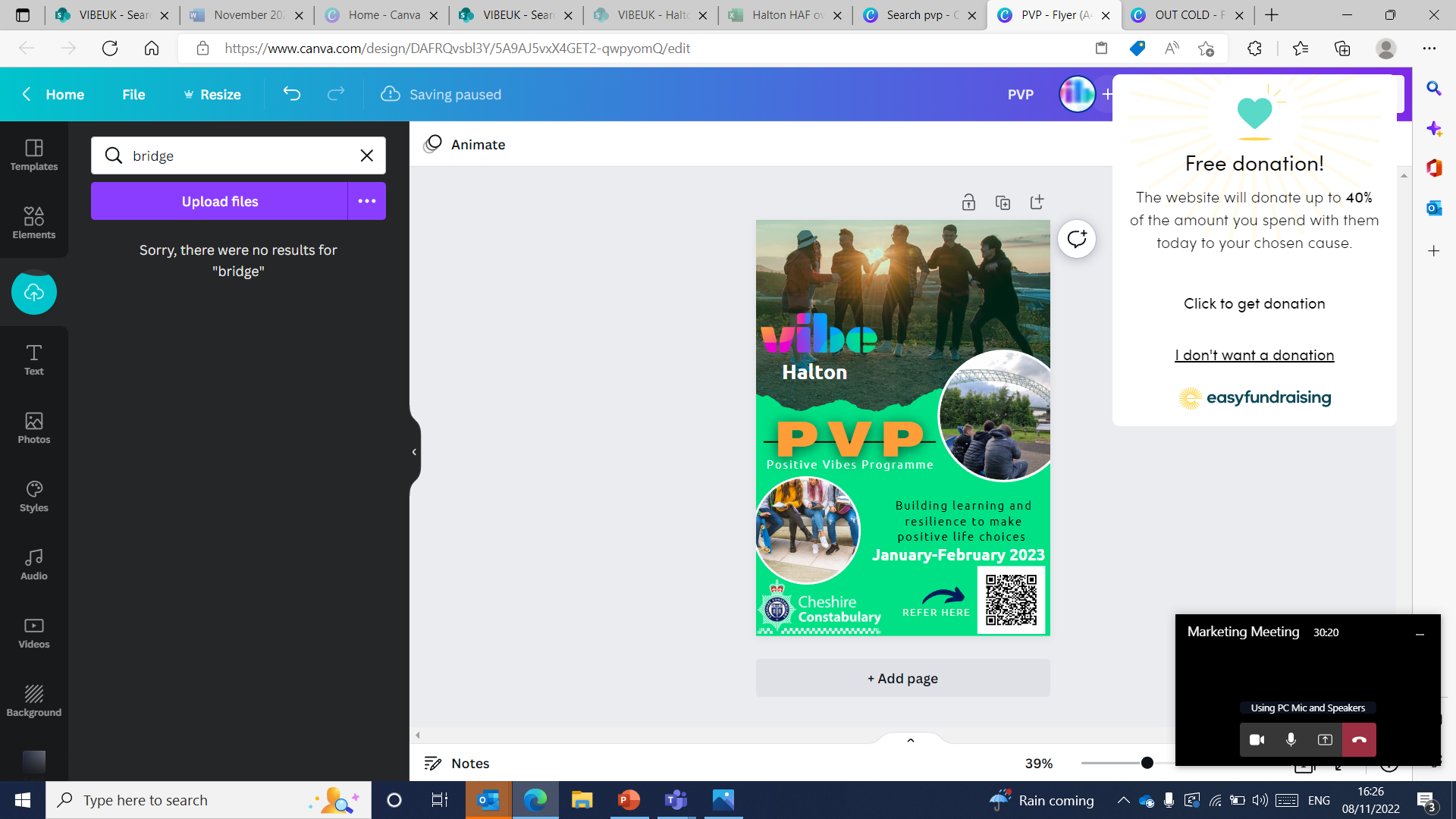 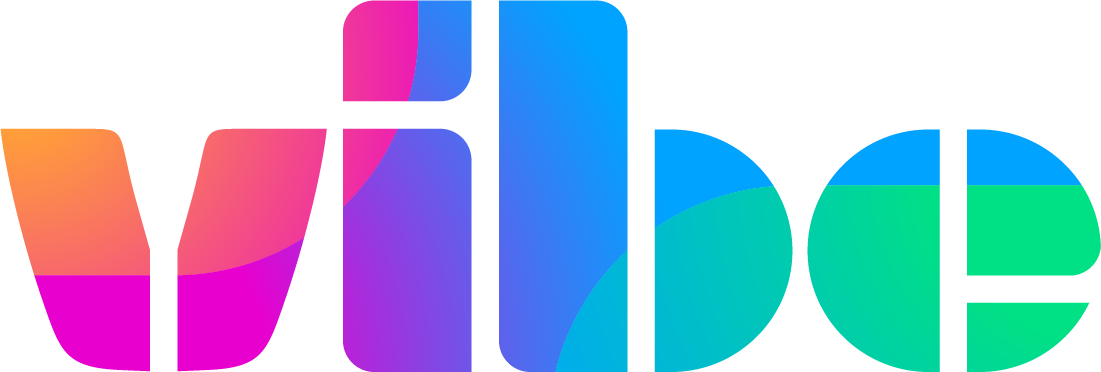 [Speaker Notes: Out cold – substance misuse course in partnership with Cheshire police 

1 x 4 hours session a month in each area for first offence YP 
Mandatory before they enter the YJS

PVP – 12 week 

Both police referrals]
Halton area pipeline:
Where's Your Head At?
Where's Your Head At is a twelve-week project focusing on improving your mental health and wellbeing through engaging activities in a safe space.
Worries
Vibe Outdoors
Self Care
Nature
Goal Setting
Coping strategies
Relationships
Mindfulness
Relaxation
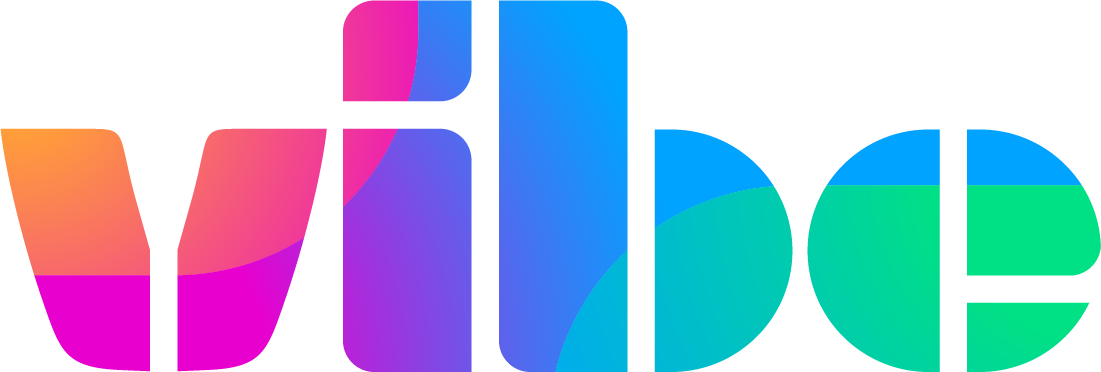 [Speaker Notes: 12 week mental programme 

2 cohorts pending for Runcorn schools awaiting funding


Previous funding from health improvement 
The grange 
Wade deacon]